MANEJO DE RECURSOS PERSONALES | ADMINISTRAR TU TIEMPO
CRONOGRAMA DE SAM
Sam tiene 16 años y quiere operar un servicio de cuidado de jardines este verano. Ya ha comenzado con la promesa de cortar el césped los sábados en los hogares de tres personas de su vecindario. Sam cobra $20.00 para cortar el césped y embolsar las hojas y el pasto. Le toma aproximadamente una hora y media terminar con cada jardín.
Este fin de semana, tiene algunas otras actividades que realizar. El sábado a la noche, irá al cine a las 7:00 con dos de sus amigos. También prometió ayudar a su padre y limpiar su propia habitación y el baño, lavar el automóvil y cuidar de su hermanita por un par de horas el domingo. Sam quiere comprar un regalo para el cumpleaños de su mejor amigo que es la semana siguiente. Además, su maestro le informó que, si hace algunos cambios en su trabajo de fin de cuatrimestre y lo entrega el lunes, puede subir su nota de una C a una B. 
¡Sam está mareado! ¿Podrá hacer todo este fin de semana?
AYUDA A SAM A ARMAR UN PLAN
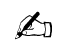 Lista de cosas para hacer de Sam
Crea una lista con todas sus tareas.

Enumera las tareas por orden de importancia.

Arma un cronograma con las tareas para cada día del fin de semana. 

Coloca una estrellaal lado de las tareas más importantes.
Cosas para hacer                      Prioridad
© 2022 OVERCOMING OBSTACLES
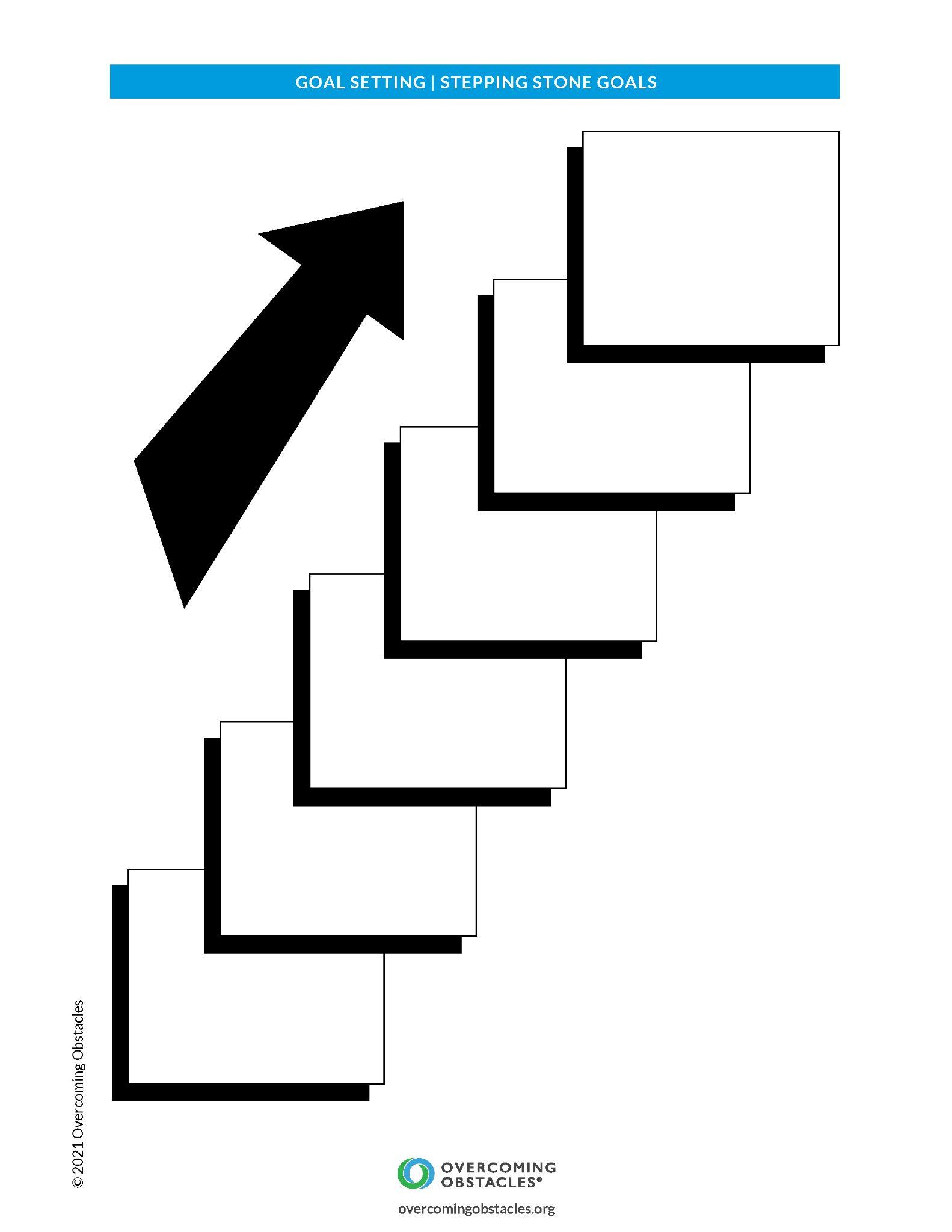